International Undergraduate StudentIntroduction to Western Libraries
Monica Fazekas & Shiyi Xie
Student Engagement and Outreach Librarian
Teaching and Learning Librarian, STEM Disciplinary Coordinator
September 17, 2018
[Speaker Notes: Good afternoon everyone. Welcome to Western, to London ON and to Canada!

My name is Monica Fazekas and I’m the Student Engagement and Outreach librarian. I am Shiyi Xie, Teaching and Learning Librarian and STEM Disciplinary Coordinator]
6 libraries + 3 affiliate libraries
Western Libraries’ locations and card
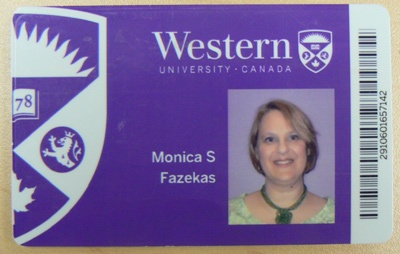 [Speaker Notes: You should have a campus map handout

On main campus there are 6 Libraries – organized by discipline + 3 affiliated college libraries – you can use them ALL

your Western One ID card is also your library card (same with your Western ID – username – and password) and your print/copy/scan card
-Never share your card or ID & password 


-since you live in London – also have access to London Public Library – they are also a great resource

-Monica]
The D.B. Weldon Library
ARCC – Archives and Research Collections Centre
Arts & Humanities, Information 
& Media Studies, Social Sciences
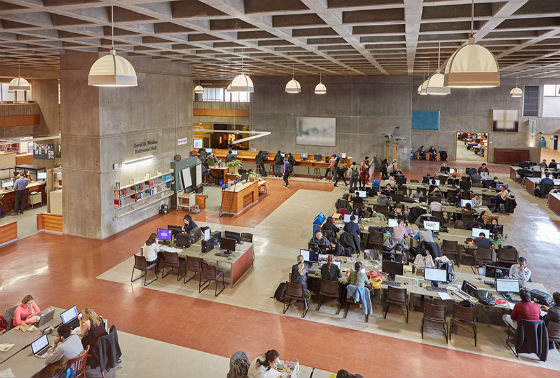 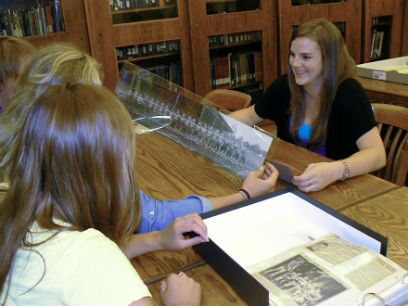 Map and Data Centre
Special Collections, Storage,
 & University Archives

Located off of first floor of Weldon
Provides map, data, and GIS services

Located in the basement of Weldon
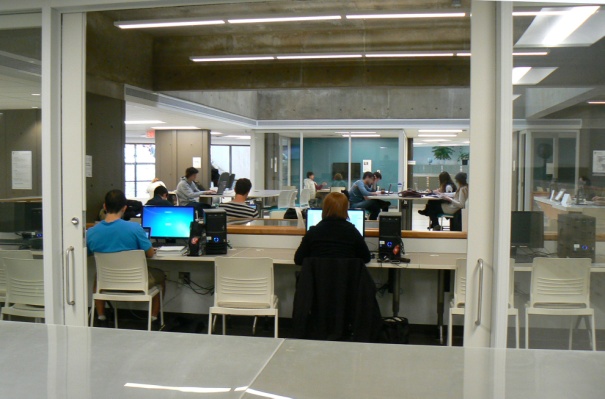 [Speaker Notes: The D.B. Weldon Library is the largest library. It supports Arts and Humanities, Information and Media Studies and the Social Sciences. 

Two of our services are accessed through Weldon.
The Archives and Research Collections Centre (commonly referred to as the ARCC) houses Special Collections (rare books and materials), Regional Collections (local history), and the University Archives – this is where you can find a number of primary sources (particularly humanities and social sciences)

The Map and Data Centre is located on the ground floor of Weldon and provides map, data and GIS (geographic information systems) and statistical services. GIS has cross-disciplinary applications being used in biology, civil engineering, earth sciences, geography, history, literature etc.  The Centre provides access to GIS tools through workstations; it also supplies local, regional, national, and international data and imagery through various online spatial data directories. They offer research help and instruction on GIS information resources. 
GIS Day will be on November 14th (workshops, presentations)


-Monica]
Allyn & Betty Taylor Library
John& Dotsa Bitove Family Law Library
Engineering, Science, Health Sciences, and Schulich School of Medicine & Dentistry
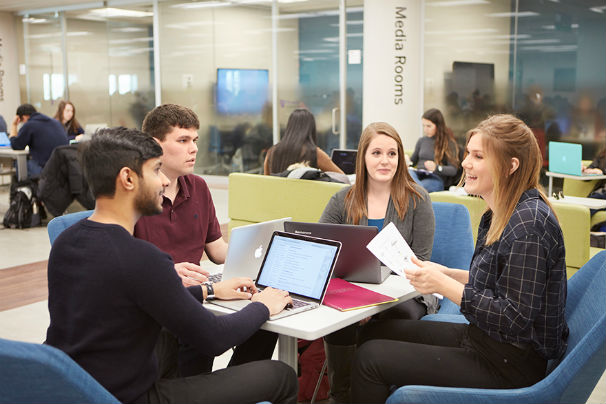 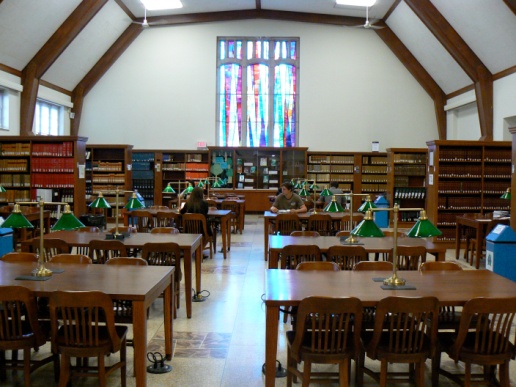 C.B. “Bud” Johnston Library (Business)
Education Library
Music Library
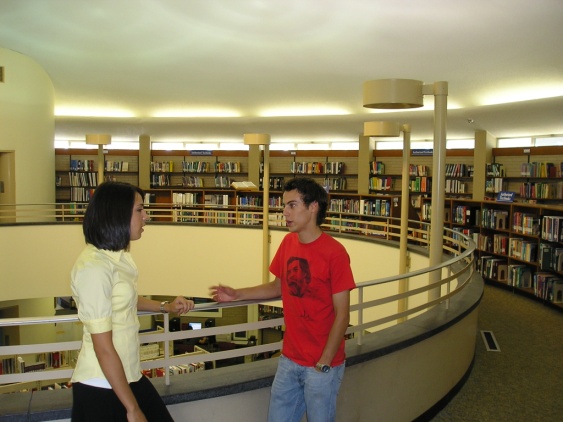 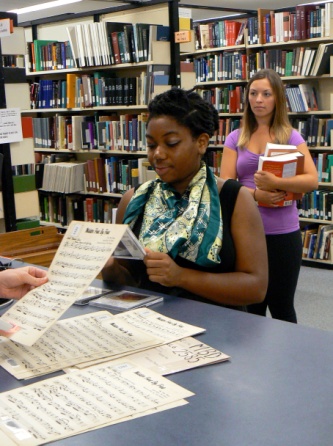 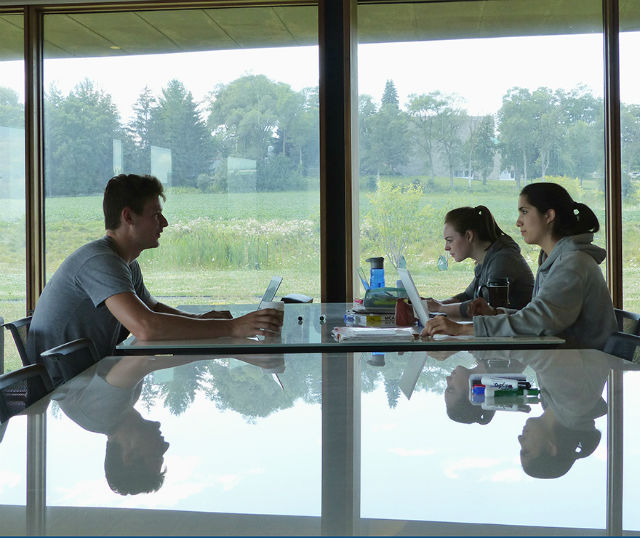 [Speaker Notes: The Allyn & Betty Taylor Library is the 2nd largest library on campus and it supports Engineering, Science, Health Sciences and the Schulich School of Medicine and Dentistry

-Although the primary user groups for  the law, business, music and education libraries the are the students, faculty and staff of their associated faculties – these libraries and their resources (Business, Education, Music and Law) are open to everyone.
different libraries are busy at different times (e.g. during April exams the Business Library is fairly empty, so you can easily find a study space in there.) 


-Monica]
Learning Zones
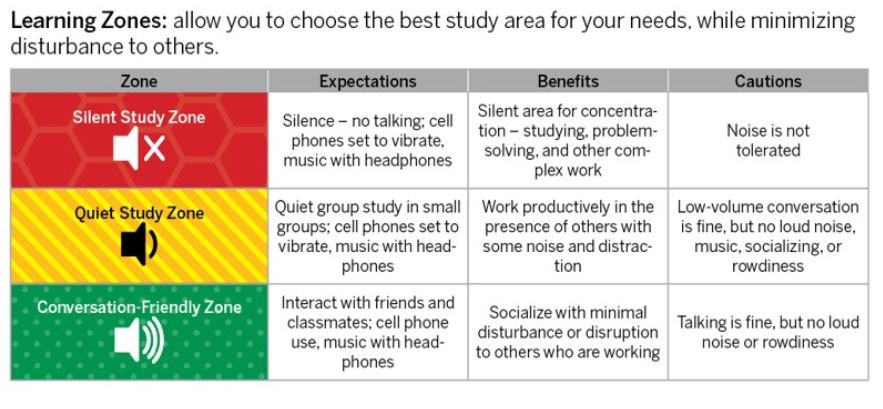 [Speaker Notes: - Libraries have different study zones – Silent (no talking at all), Quiet (quiet small group discussions) & Conversation Friendly – can find maps with study zones online in the library

-most professional libraries are a quiet study zone 
– for Weldon –the higher you go the quieter; for Taylor – generally the lower you go the quieter
-Monica]
Library Website - Your PortalVisit us online anytime anywhere
lib.uwo.ca/
[Speaker Notes: Library website is your portal to information
 Loan periods (28 days + 3 renewals

Getting Started:
-videos and how tos - short 2 minute videos that explain how to do something -  how to search, evaluate sources etc., how to cite in APA etc. 
Find Study Space for room booking (media/collaborative tables); 

My library account (never have fines! – can renew online), show - mine
Materials from another University - RACER (not overnight), recommend a purchase (even undergrads) – can’t guarantee we’llget it, but we’ll try
Hours
Contacts page

-Monica]
Scenarios
Finding course material
Finding information
Research Guides and Databases
Scholarly vs Popular sources
How to get materials from other libraries
Citing
[Speaker Notes: We thought it might be helpful to work through some of the most common questions and problems that we help students with in the library.

Monica]
Scenario 1: Finding course material
This article will help you with your assignment. It’s in the library.
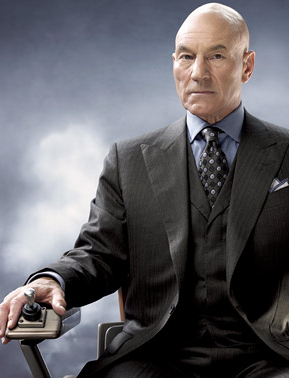 Kumar, S. A., Sridhar, K. & Kumar, G. V. 2018. Heat Transfer Analysis of Solar Air Heating System for Different Tilt Angles. Applied Solar Energy 54, (1): 17-22.
[Speaker Notes: A common problem that students face is that they are told by their instructors to read Article XYZ and it’s available at the library.  Well, what exactly does this mean?  What multiple things COULD this mean? Any ideas?  [let the students come up with some ideas- and try to find this…show them course readings, then show them how to search for an article in the library search…then show them how to find a print journal article (that’s where this one is).  

-Shiyi]
Scenario 1: Finding Course Material
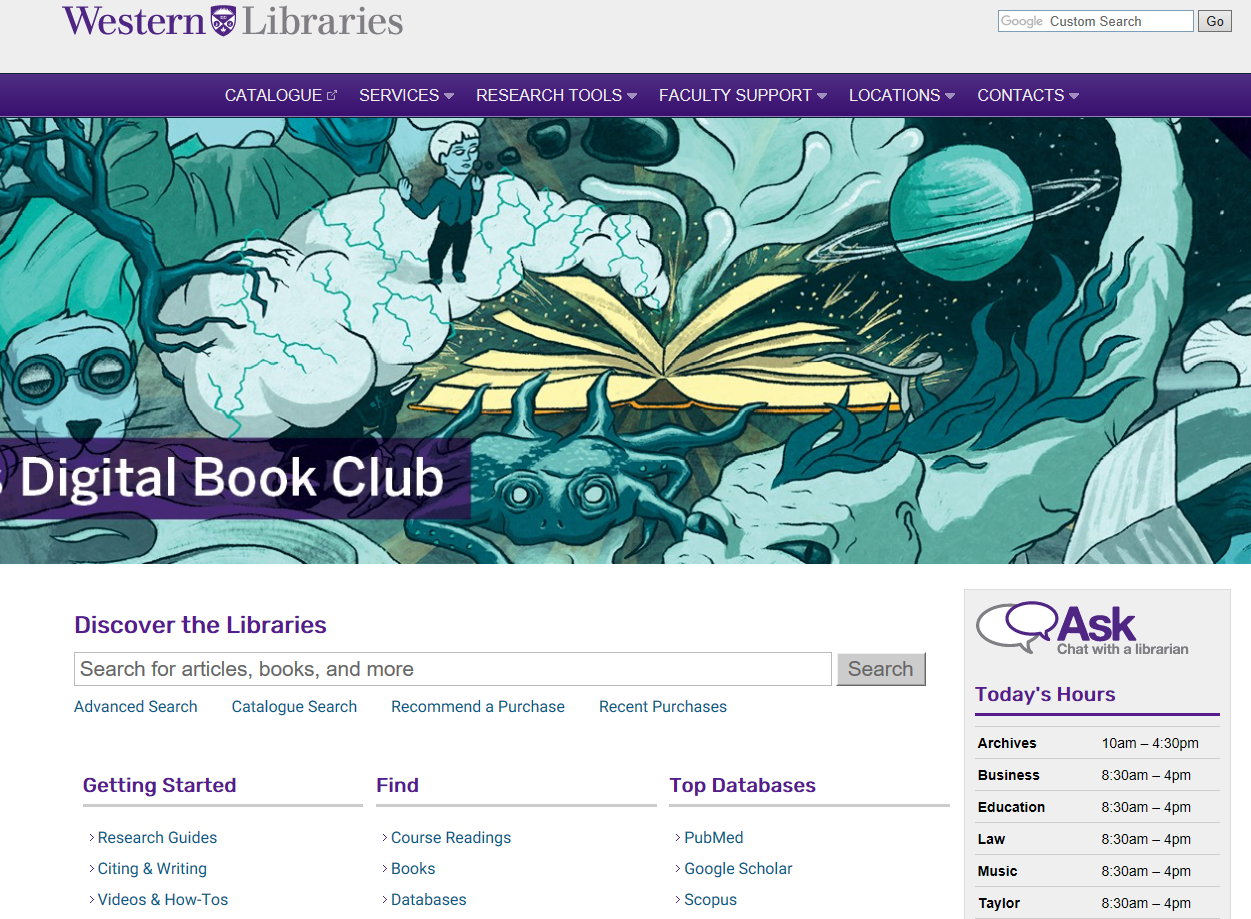 [Speaker Notes: Depending on your professor, your course readings might be in OWL

-Shiyi]
Course Readings
[Speaker Notes: Log in with your Western ID (same as your email) and you’ll get your readings

-Shiyi]
Catalogue Searching
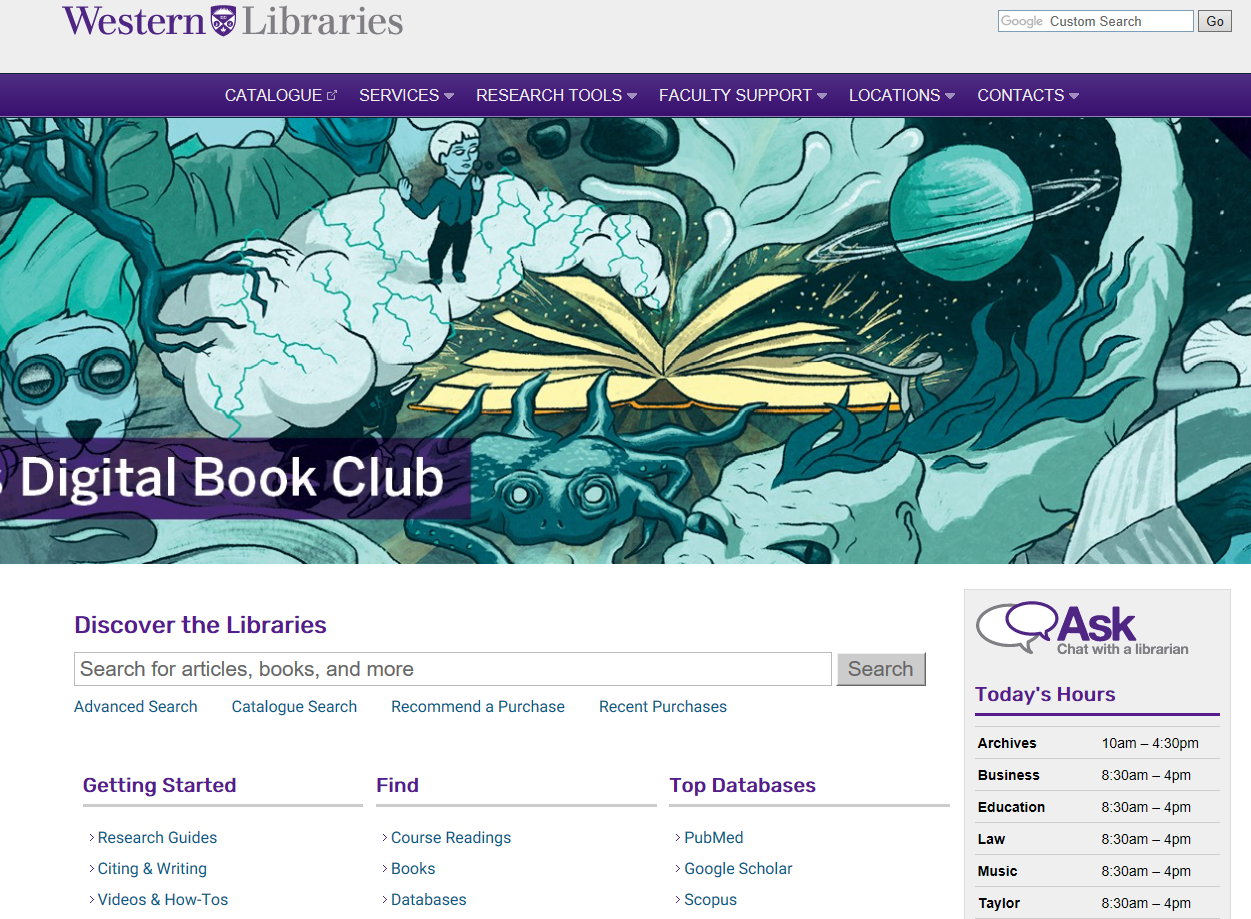 11
[Speaker Notes: If not course readings – need to find journal in the library catalogue (catalogue is good for exact title searches)
Show places for catalogue search on page

-Shiyi]
12
[Speaker Notes: Search journal title not journal article

-Shiyi]
Your Turn! (2 min)
Do we have this article in print in the library?
Kumar, S. A., Sridhar, K. & Kumar, G. V. 2018. Heat Transfer Analysis of Solar Air Heating System for Different Tilt Angles. Applied Solar Energy 54, (1): 17-22.
[Speaker Notes: Remember by title of journal – not by author names or title of the article

-Shiyi]
Scenario 2: Finding Information
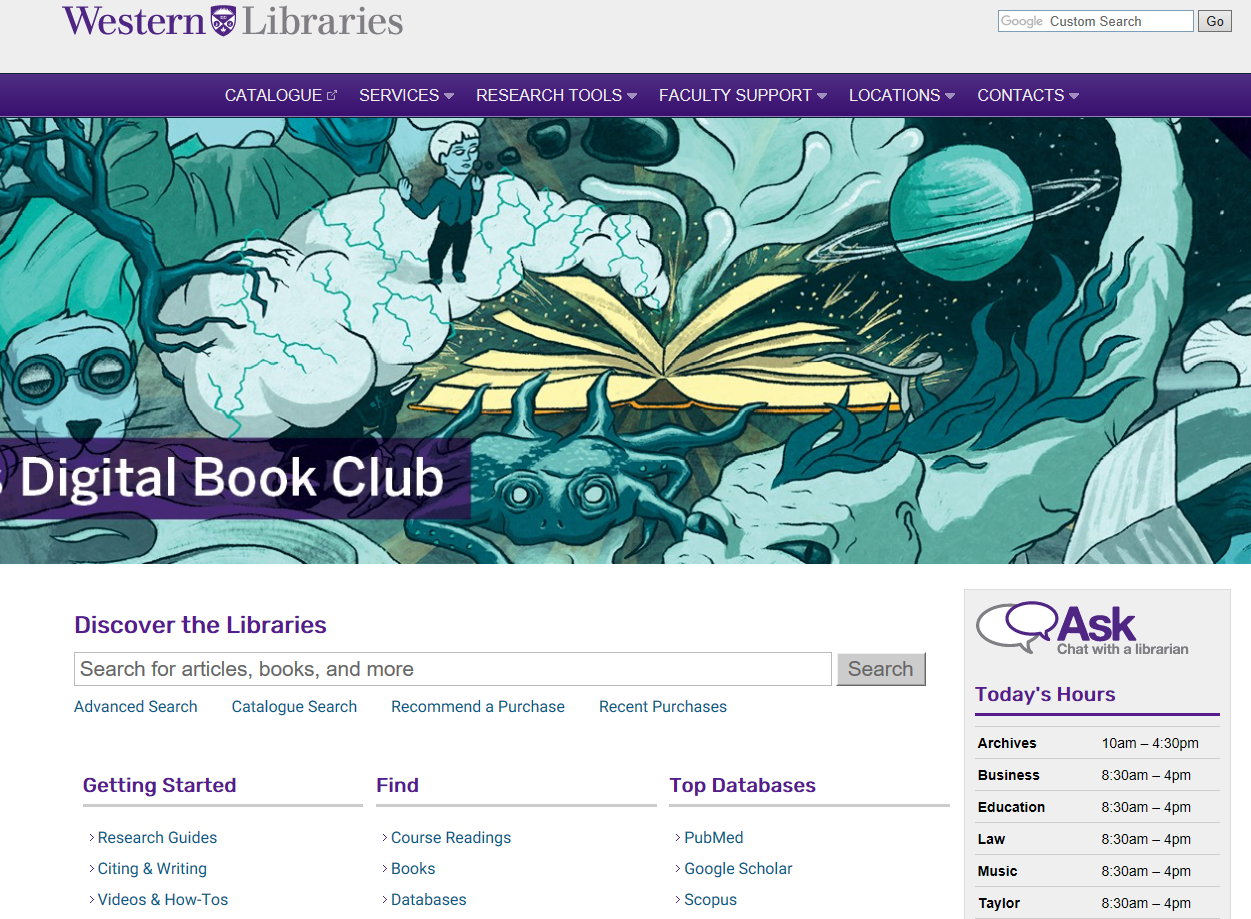 [Speaker Notes: Using the main search bar to find books, articles and more
Go into it and do search on main search bar
Depending on discipline, you will likely be using specific databases to find your information ( can find out which database for that subject in Research Guides)
For very broad multidisciplinary research, the Main search bar can be helpful: it is a simple and fast search engine that will discover content from Western Libraries' vast collection of books, journal articles and other formats for virtually any topic using a single search box. The main search is a great place to start your research for both discipline specific and especially interdisciplinary subjects. 


Search: green energy and environment

Show limits, books, journals, full-text, etc.  date

- Shiyi]
Scenario 2: Finding information
Extra functionality!
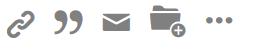 15
[Speaker Notes: -Shiyi]
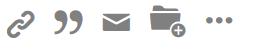 Cite
Save
Email
[Speaker Notes: These functions let you cite the item, email and save. Let’s take a closer look. 

Shiyi]
Your Turn! (5 min)
Run a search (green energy & the environment)
Limit the results to just books
Click on one book.  Is it online or print? 
Now find a journal article.
Next, try marking to save some results and then email the results to yourself.
Scenario 3: Finding Information – Research Guides & Databases
Lists reference tools, databases, and course guides specific to a particular subject. 
There’s a Research Guide for every academic program at Western.

lib.uwo.ca
[Speaker Notes: This is a great tool to get to know the core resources in a particular subject area

Link out:
Since the guides are subject specific – the types of core resources (tabs across the top of the page) will be different across the various disciplines (show Ophthalmology [Clinical Tools] & Visual Arts [Images])


-– There will also be a mixture of print and electronic sources – which again will be discipline specific  (based on how research is published for that particular field – e.g. we can’t order e-books if they are only available for purchase in print)

Show CBE Guide
-what other guides are relevant

-look up: (green energy and environment question)

Find database: multi-disciplinary : Web of Science or Scopus

-do search on green energy and environment – show limits  - get it at Western (Shiyi get screenshots)
-Shiyi]
Finding Information – Research Guides & Databases
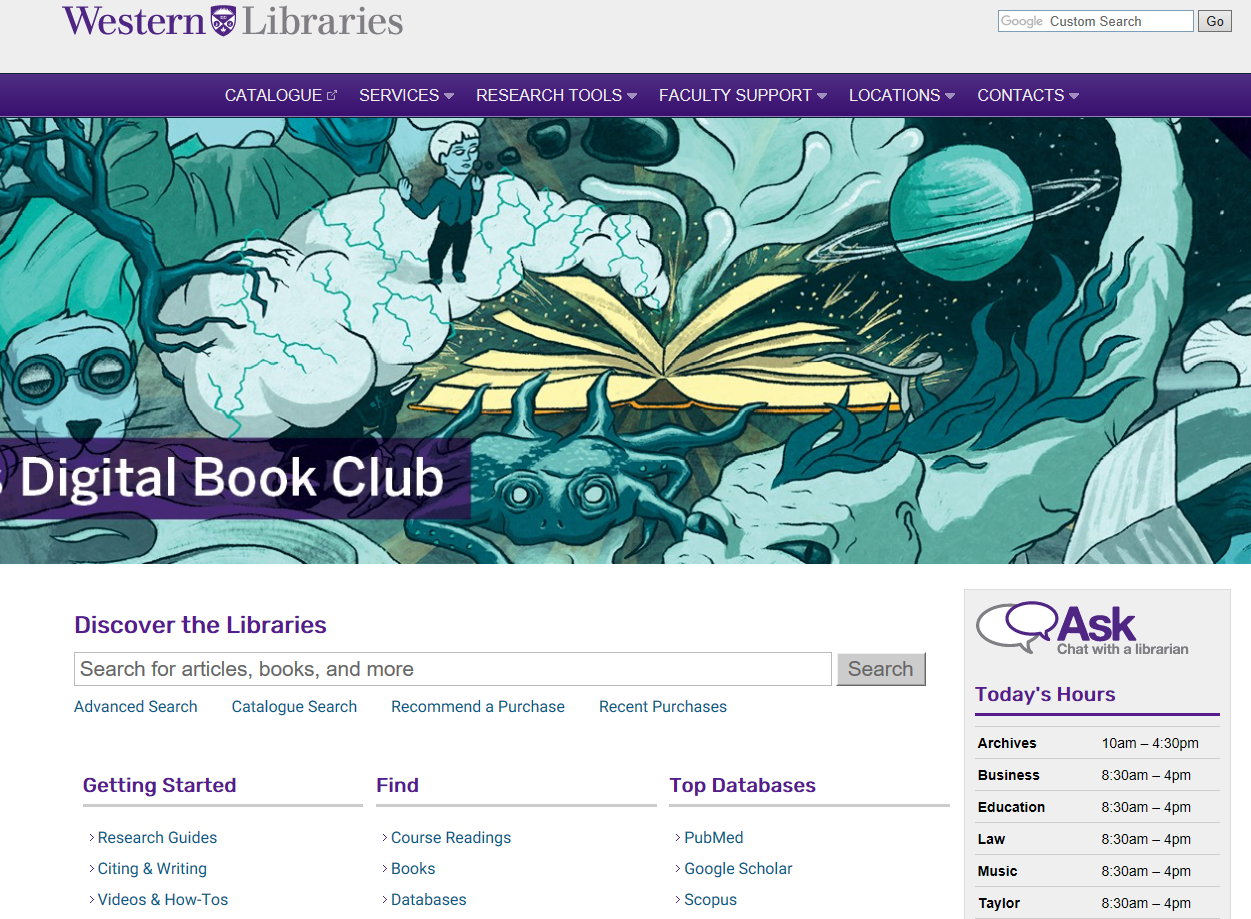 19
[Speaker Notes: -Shiyi]
Searching Databases - Web of Science
20
[Speaker Notes: -Shiyi]
Searching Databases- Web of Science
Sorting results by citation counts
Access full-text article
Add limits
21
[Speaker Notes: -Shiyi]
Your turn! (4 Min)
Find Web of Science in Database List
Search green energy and environment 
Use truncation and “phrase searching” in your search string
Sort by times cited
22
[Speaker Notes: -FYI – web of science is for all subjects including the humanities and social sciences

Times-cited (most cited papers first)

-Shiyi]
Scenario 4: Scholarly vs Popular Sources
Questions to consider…
For journals, are articles peer-reviewed?
 For books, are they published by scholarly presses, popular presses, or self-published?
Ask questions about each and every source that you used. Who published it? Why are they writing about this? When was it written? How does it fit into the context of what others are saying on the topic? How does it connect to what I would like to say?
[Speaker Notes: Your prof tells you that you MUST use scholarly or peer reviewed sources:

Explain peer review  - other scholars look at article and determine if research, methodology and analysis was sound

-Monica]
Scenario 4: Scholarly vs Popular Sources
Sometimes it’s easy to know when it’s okay to use a source…
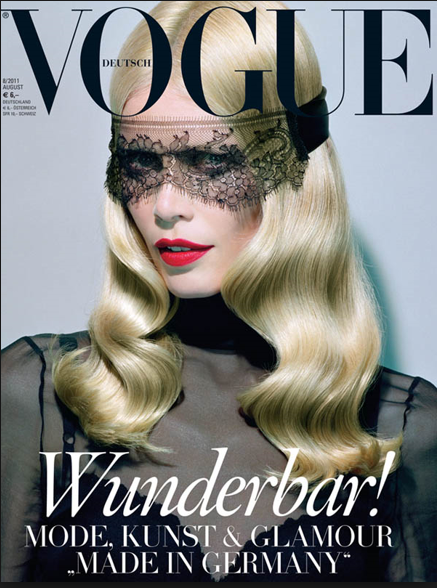 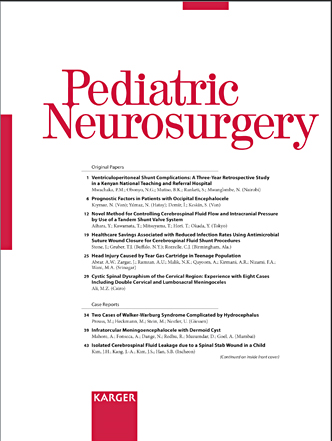 [Speaker Notes: Monica]
Scenario 4: Scholarly vs Popular Sources
Other times it can be trickier…
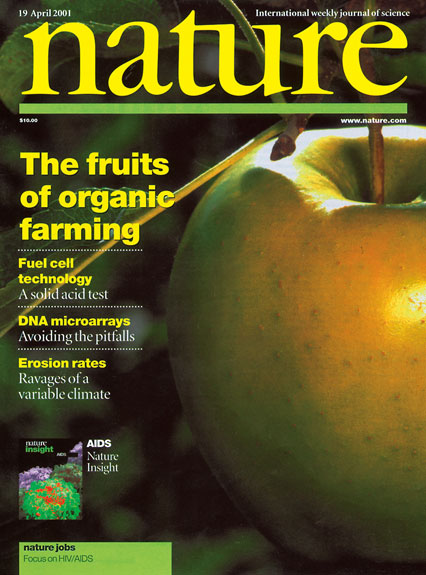 [Speaker Notes: -Monica]
[Speaker Notes: -Monica
- you’ll have access to the pdf so you can refer back to this]
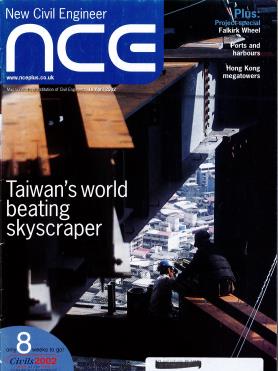 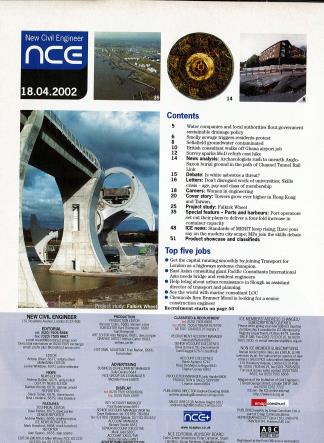 7
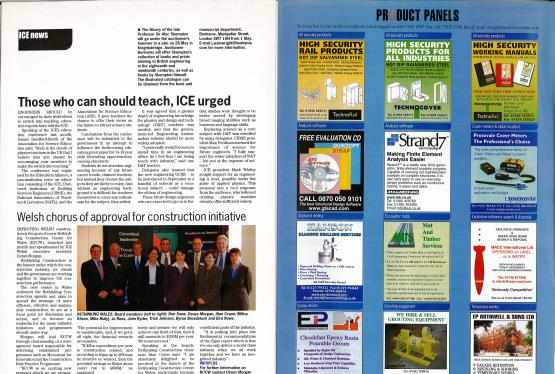 [Speaker Notes: Trade magazines (not peer reviewed)
First page has editorial board info with contact number, table of content.. Format looks like a regular magazine; inside might have advertisement info and current industry news.. 
Targeted audience are the professions in the field, for them to get current industry news and trends.

-Monica]
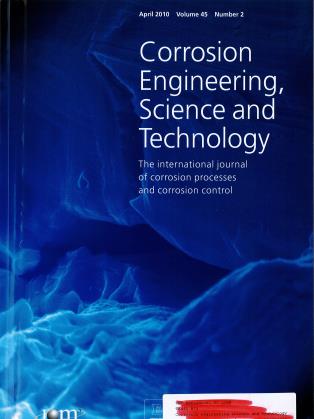 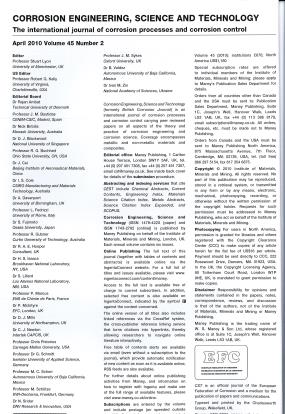 8
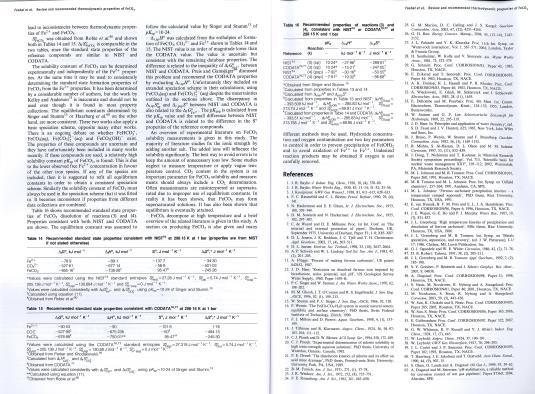 [Speaker Notes: Scholarly journals

First couple pages include editor’s info; their names and affiliation. (as well as author affiliation)

Text includes diagrams, tables, data, methodology and so on. Bibliographies or references in the end

Content is written for experts or scholars in the field, so the content is a bit hard to understand

Monica]
Scenario 5: How to get materials from other libraries
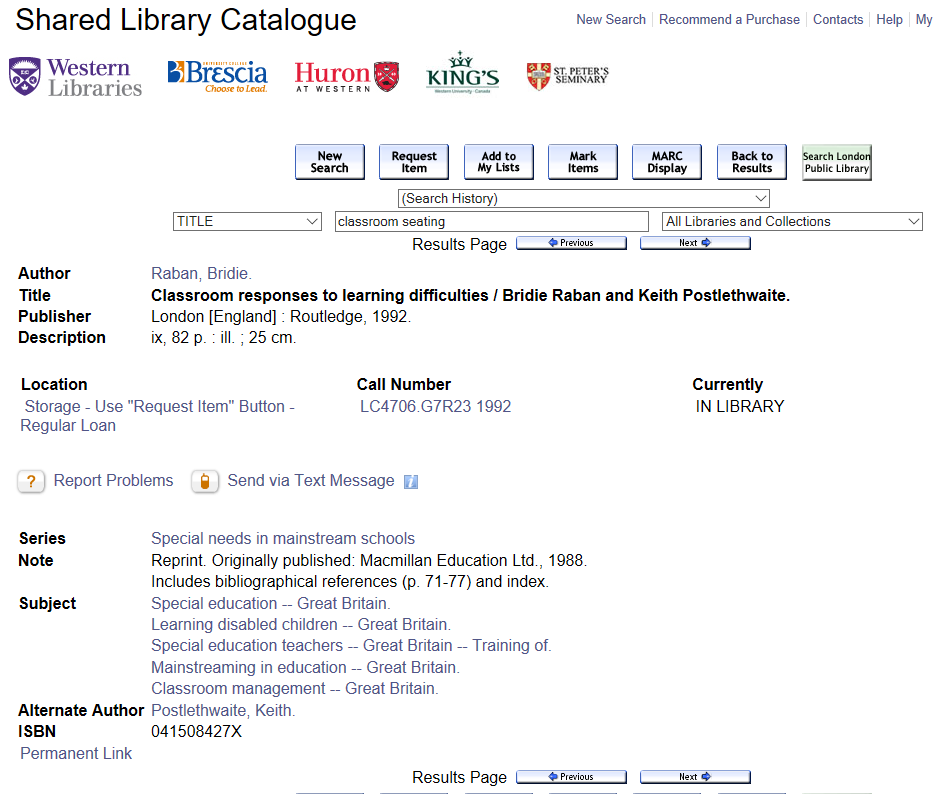 [Speaker Notes: As mentioned at the beginning, there are multiple libraries on campus. What’s more is that we have access to the collections at the affiliated colleges as well- and you can request any material be delivered to the library that is closest to you.  We also regularly move books to storage to make room for new books and you can request these items from storage. You just need to use the request item button located in the record in the catalogue.  Note that you can also request items from other people who have the books signed out- and this shortens the time that they have with the book and ensures that you’re next in line for the book.  
ONLY guaranteed & DAYS of a book – can be recalled
-Monica]
Scenario 5: How to get materials from other libraries
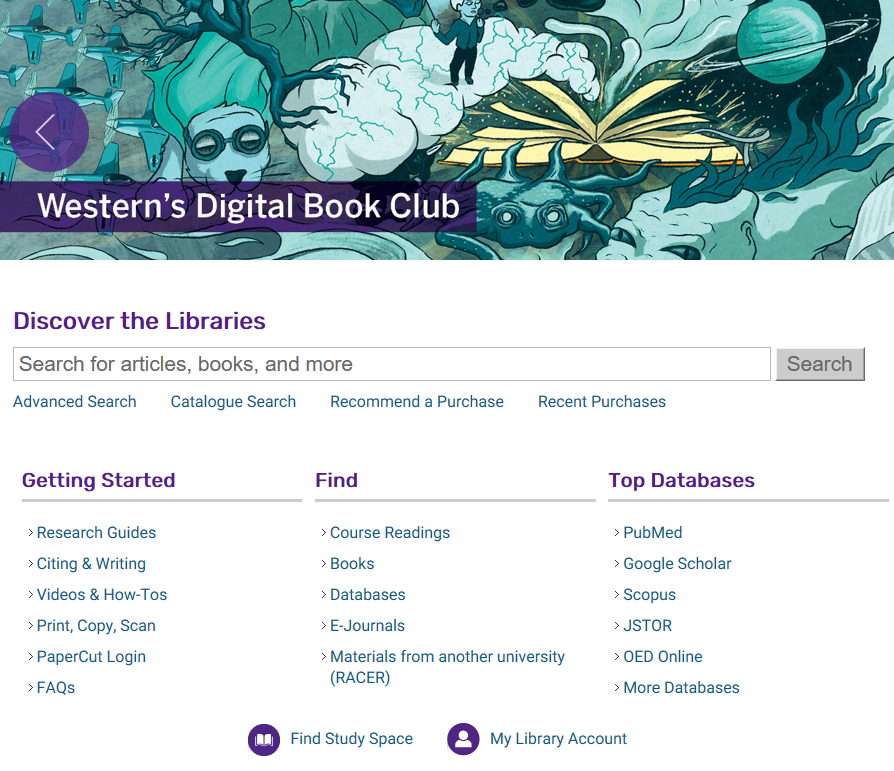 [Speaker Notes: Every once in a while…you might discover that the library doesn’t own a book or journal you need.  Students can also request material that the library does not own and and we’ll get it from another university – it is free (if there is a charge – we ask first).  You just need to create an account in RACER to make these kinds of requests.   Has anyone used RACER before? 

-Monica]
Scenario 6: Citing
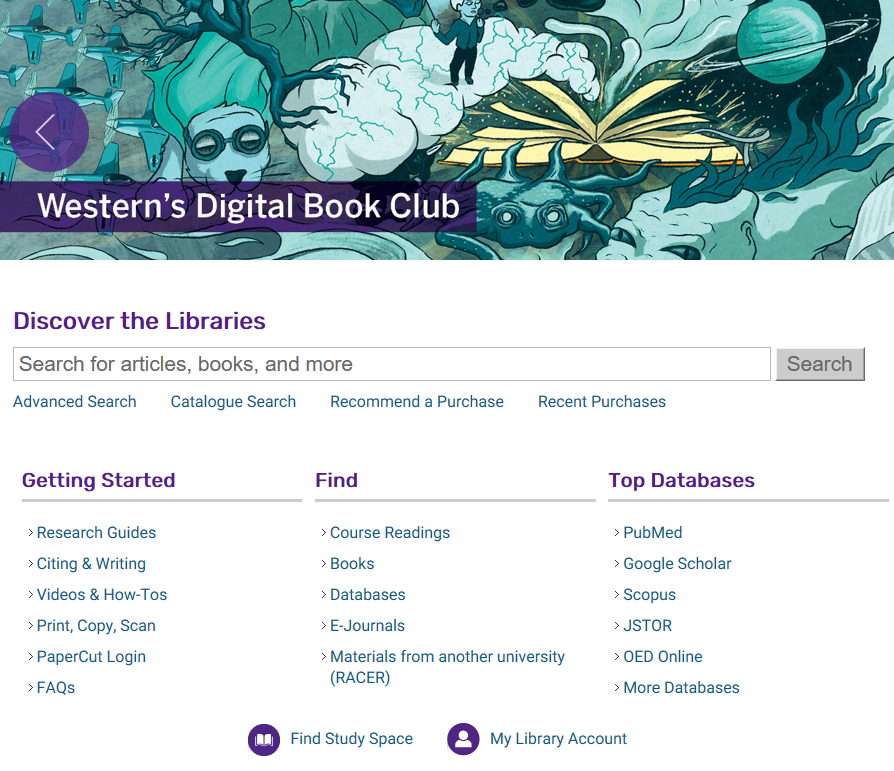 [Speaker Notes: Your professor likely will want you to use a specific citation style (often by discipline – APA, MLA, Chicago). Use the citation style your professor stated – for different courses you may use a different citation style.

-Monica]
Scenario 6: Citing
A lot of databases have quick citing features
There are also tools that you could recommend students try such as Zotero or Mendeley- that will allow for really easy managing of sources and citing with appropriate style. 

lib.uwo.ca
[Speaker Notes: Go and show them the page

-Monica]
Questions?
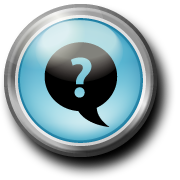 [Speaker Notes: Please fill out 1 minute paper. If you would like question answered please include email


- Monica]